Институт экономики и управления
Магистерская программа 
«Управление персоналом (Инновационные технологии управления персоналом организации)»
Руководство магистратурой
Руководитель программы: Чазова Ирина Юрьевна, д.э.н., профессор, заведующий кафедрой государственной службы и управления персоналом
Научный руководитель: Максимов Даниил Геннадьевич, к.э.н., доцент кафедры государственной службы и управления персоналом
Выпускники программы
Высококвалифицированные специалисты:
обладающие глубокими знаниями в области управления персоналом: 
управленческое консультирование, 
проектная и социально-психологическая деятельность, исследовательская и педагогическая деятельность, 
аналитическая деятельность с использованием современных систем управления
владеющие широким набором методов в области управления персоналом
Будущая профессия
Должности, на которые может претендовать выпускник:
Директор по персоналу;
Руководитель кадрового агентства;
HR-бизнес-партнер;
Консультант по управлению;
Бизнес-тренер.
Образовательные блоки
Паспорт программы
Институт экономики и управления
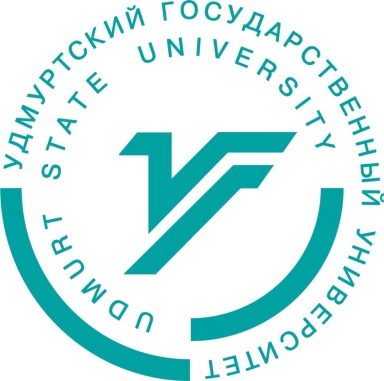 Максимов Даниил
научный руководитель
магистерской программы «Управление персоналом» 
(Инновационные технологии в управлении персоналом организации)

labour@inem.uni.udm.ru
8 (3412) 916 067


Сайт программы:
https://f-ieu.udsu.ru/abiturientu/napravleniya-podgotovki-ieiu/magistratura/